Cserépfalui főzőkonyha ajánlata
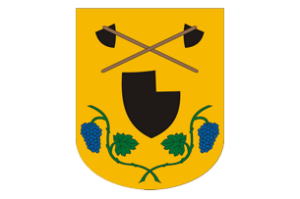 2017.01.09 – 2017.01.13.
Az étrend változtatás jogát fenntartjuk!
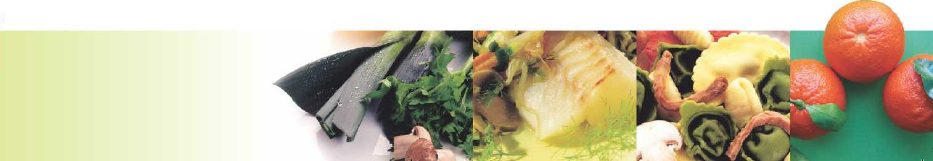 Jó étvágyat kívánunk!